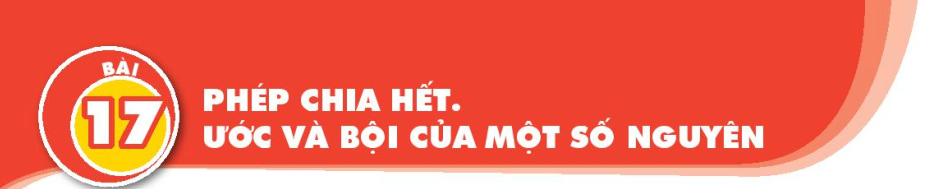 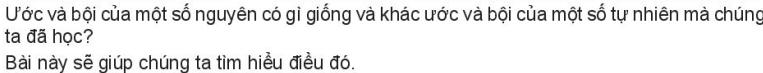 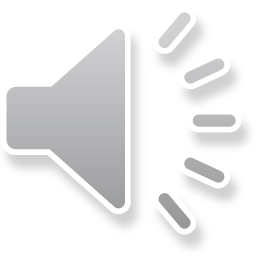 TRÒ CHƠI HỘP QUÀ BÍ MẬT
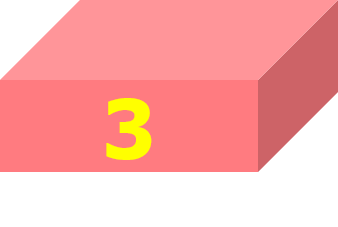 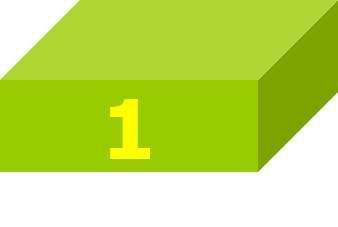 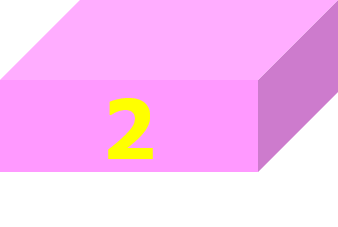 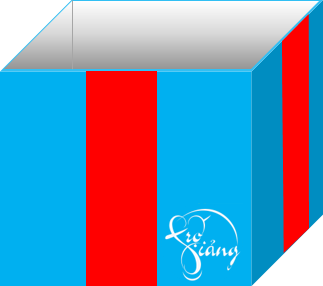 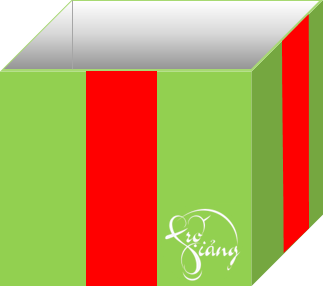 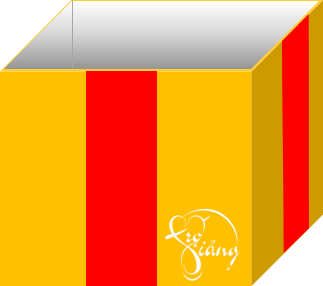 NEXT
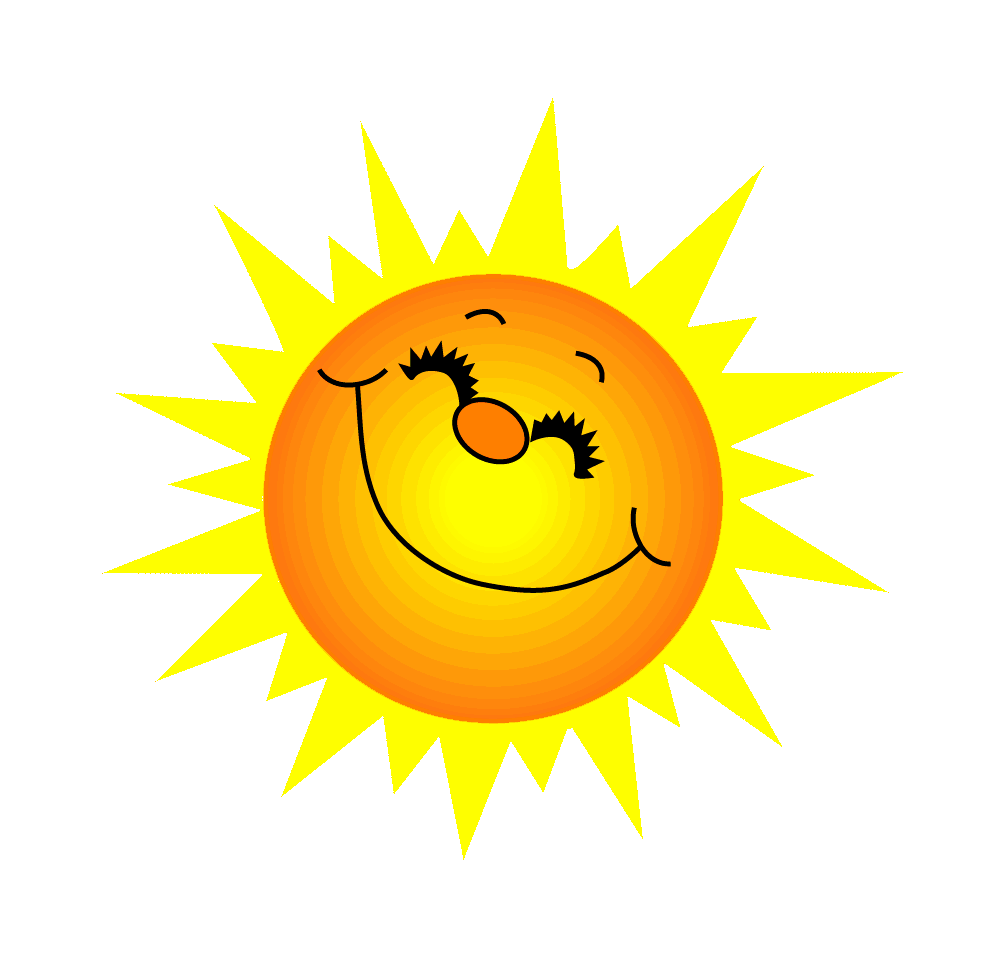 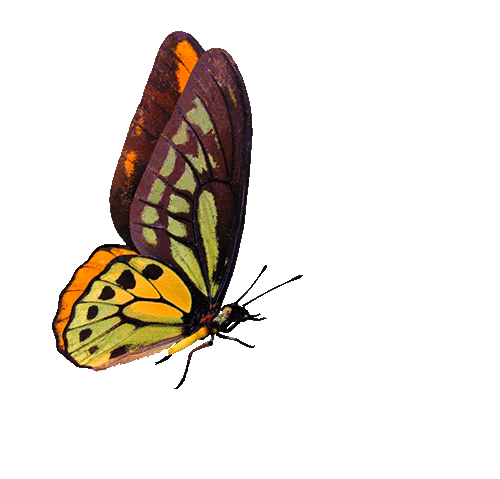 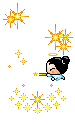 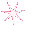 Một chiếc thước kẻ
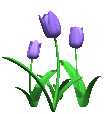 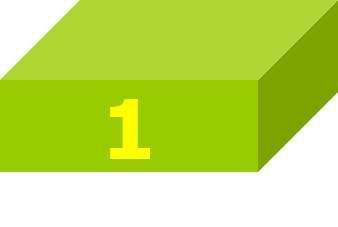 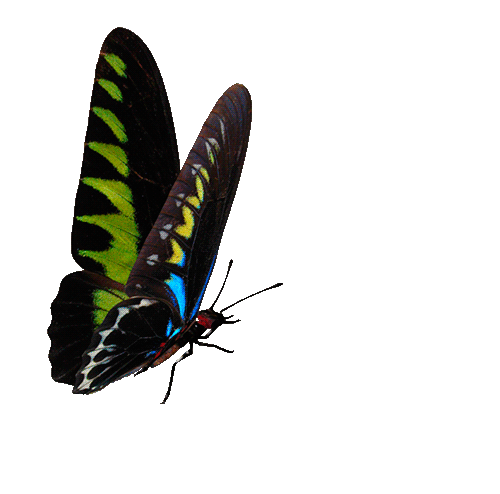 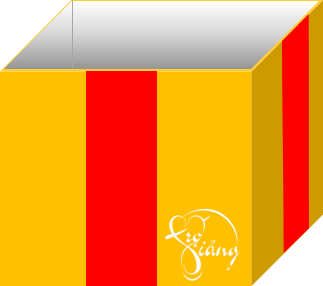 Trở Về
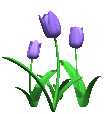 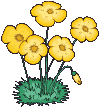 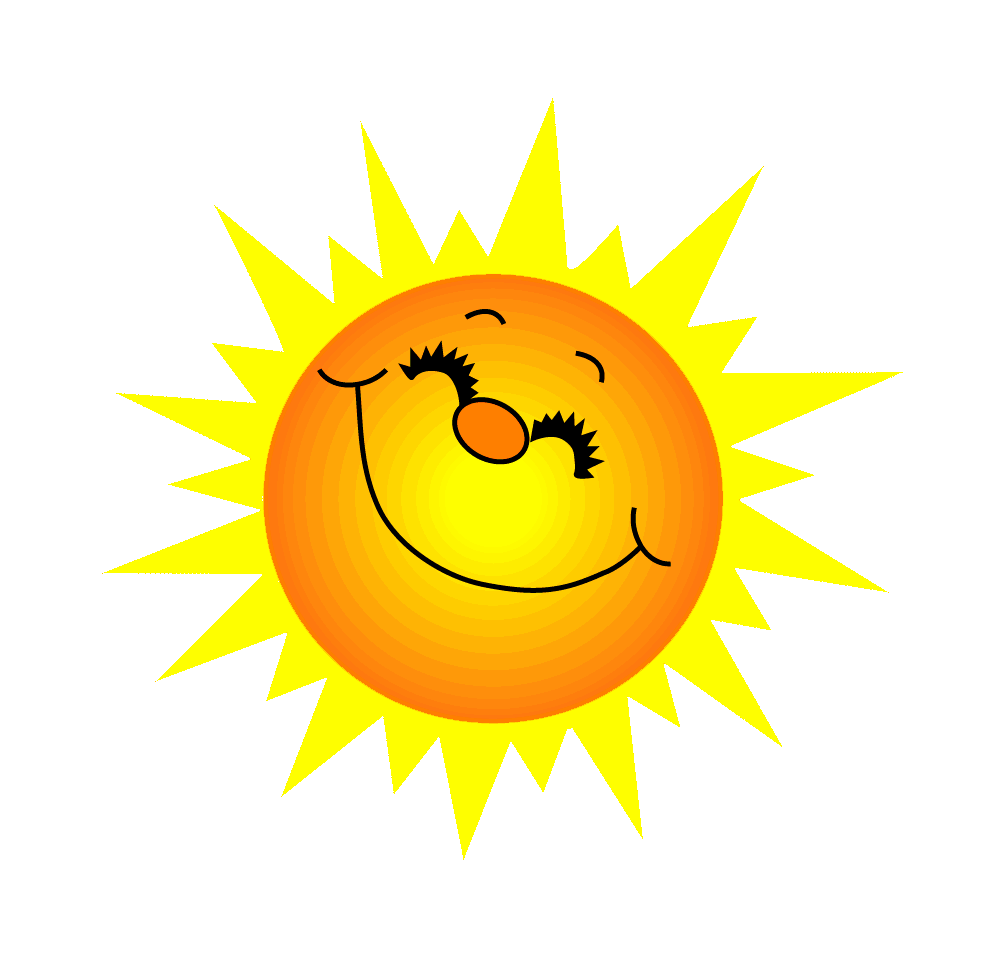 Câu 2 : Tìm ước của một số tự nhiên 6?
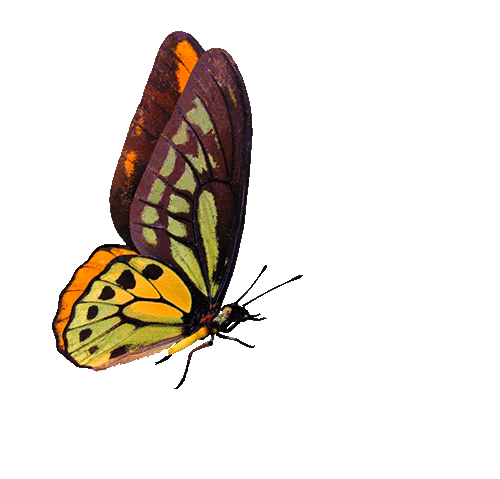 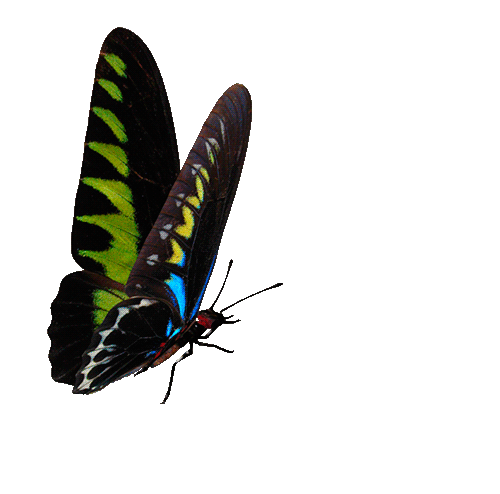 Ước của 6 là: 1; 2; 3; 6
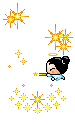 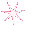 Một tràng pháo tay
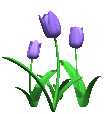 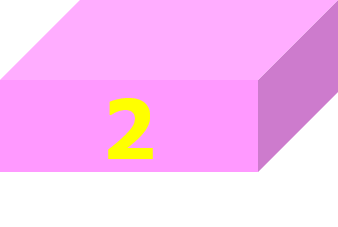 Trở về
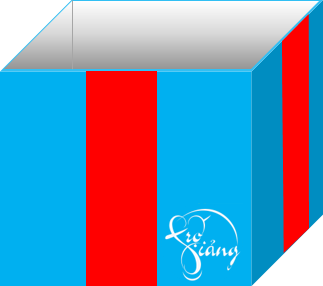 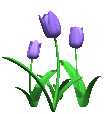 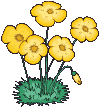 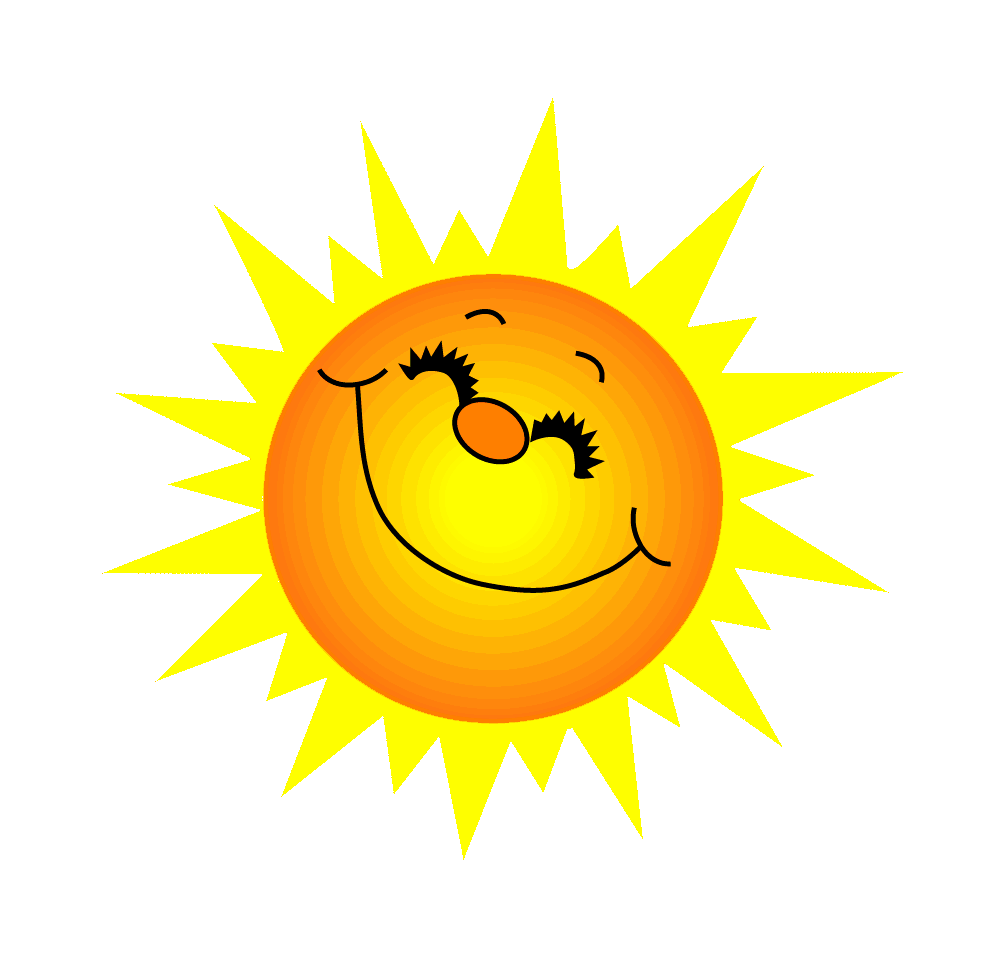 Câu 3 : Tìm bội của 7?
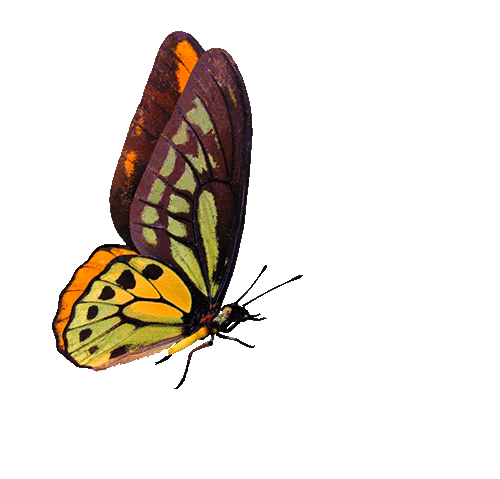 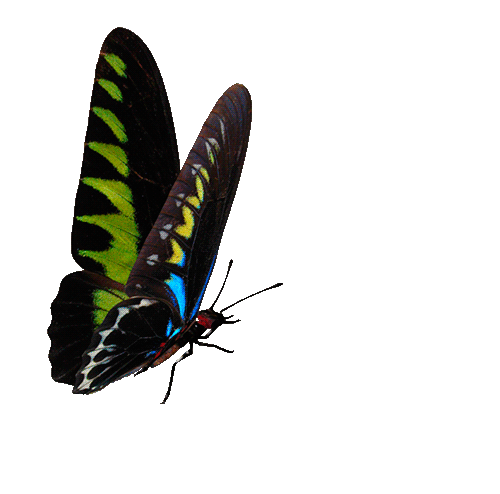 Bội của 7 là: 0; 7; 14; 21; 28; 35; 42;…
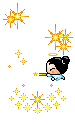 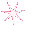 Một chiếc bút chì
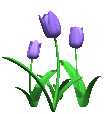 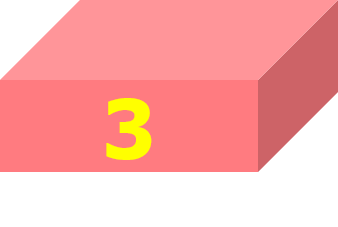 Trở về
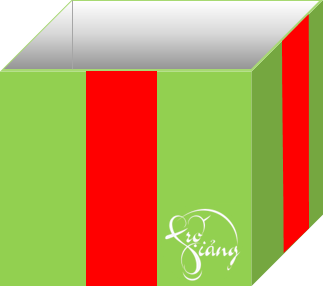 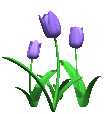 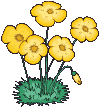 Khi nào số                 a chia hết cho 
số                 b (b  0) ?
nguyên
tự nhiên
nguyên
tự nhiên
nguyên q
a = bq
a = kb
tự nhiên k
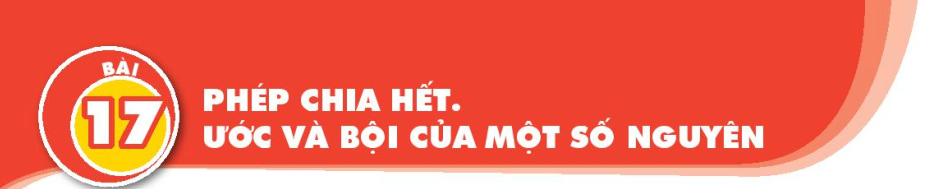 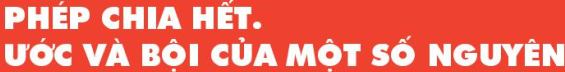 1. PHÉP CHIA HẾT
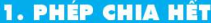 .
vì
a)
. Ta có
Ví dụ 1
.
b)
vì
. Ta có
Từ 12 : 3 = 4, ta suy ra được những phép chia hết sau:
                                                                và
.
Nhận xét
BẮT ĐẦU
Hoạt động cá nhân Phiếu học tập số 1
HẾT GIỜ
THỜI GIAN: 3 PHÚT
5
4
1
3
2
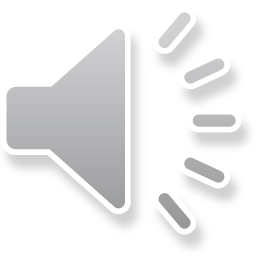 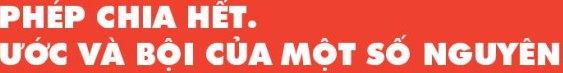 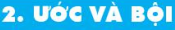 Ví dụ 2
.
a) 3 là một ước của        vì
.
b)        là một bội của      vì
Nhận xét
Nếu a là một bội của b thì        cũng là một bội của b.
Nếu b là một ước của a thì        cũng là một ước của a.
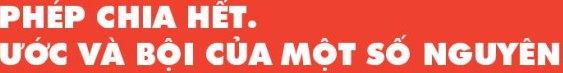 2.  ƯỚC VÀ BỘI
Ví dụ 3
Tìm các ước của 4 và các ước của 6.
Giải:
Ta có các ước dương của 4 là 1; 2; 4. Do đó tất cả các ước của 4 là:
 
Ta có các ước dương của 6 là 1; 2; 3; 6. Do đó tất cả các ước của 4 là:
- 1; 1; - 2; 2; - 4; 4
- 1; 1; - 2; 2; - 4; 4
- 1; 1; - 2; 2; - 3; 3; - 6; 6
- 1; 1; - 2; 2; - 3; 3; - 6; 6
Chú ý
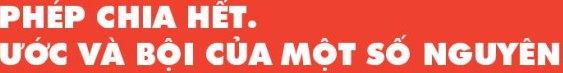 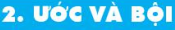 Ví dụ 4
Tìm các bội của 7.
Giải:
BẮT ĐẦU
HẾT GIỜ
Hoạt động NHÓM LUYỆN TẬP 2
THỜI GIAN: 3 PHÚT
5
4
1
3
2
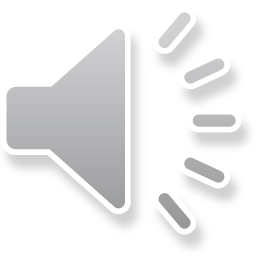 PHÉP CHIA HẾT
                      ƯỚC VÀ BỘI CỦA MỘT SỐ NGUYÊN
Bài 17
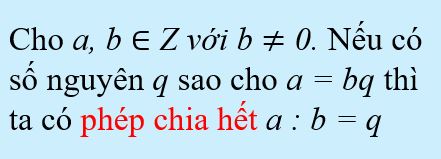 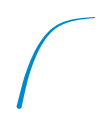 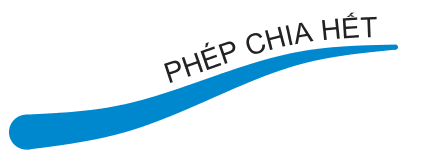 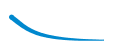 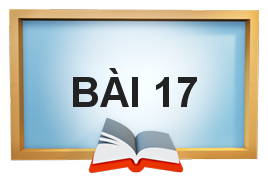 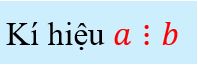 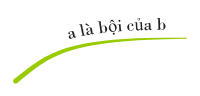 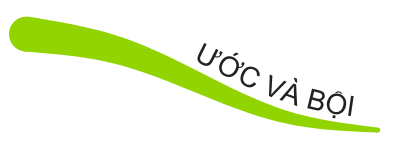 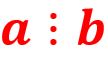 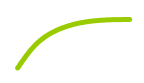 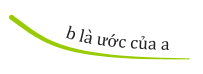 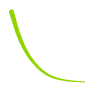 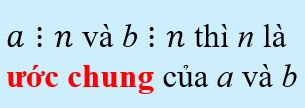 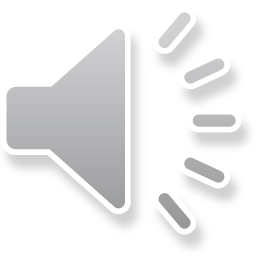 TRÒ CHƠI FLICKERS
Hướng dẫn cách chơi
1. Sau khi HS đọc câu hỏi trên màn hình, HS đợi hiệu lệnh của GV và giơ thẻ (đã được GV phát sẵn) để trả lời câu hỏi.
2. Khi trả lời câu hỏi, HS giơ thẻ của mình, quay đáp án trả lời có chữ A hoặc B hoặc C hoặc D lên phía trên.
3. GV sử dụng điện thoại, hướng camera điện thoại đối diện với thẻ của HS để máy nạp câu trả lời vào hệ thống. Những bạn nào đã được máy quét thì hạ xuống để GV quét những bạn còn lại.
Hướng dẫn về nhà
Ôn lại kiến thức phép chia hết, ước và bội của một số nguyên.
Làm các bài tập 3.39 -> 3.43 SGK, lưu ý bài 3.43 chỉ yêu cầu phát biểu mà không yêu cầu phải chứng minh mệnh đề tổng quát.
Ôn lại kiến thức chương III để chuẩn bị cho bài Luyện tập chung